Realizacija m-učenja primjenom BYOD modela u osnovnoj školi
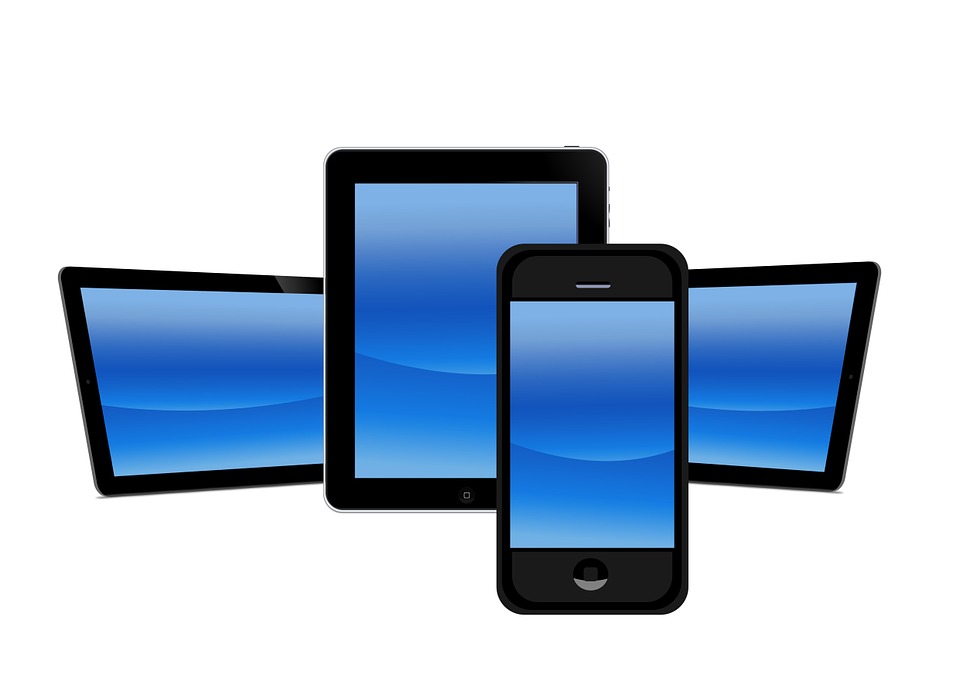 mr. sc. Tamara Ređep, I. Osnovna škola Varaždin
Tomislav Leček, mag. inf., III. Osnovna škola Varaždin
dr.sc. Tea Pavičić Zajec, I. Osnovna škola Varaždin
Izvor: Pixabay/ Autor: Gerd Altmann
BYOD – „Bring your own device”
Ubrzan razvoj IKT  – a i evolucija mobilnih uređaja mijenjaju način i učenja i poučavanja. 
Učenici preko svojih bežičnih osobnih mobilnih uređaja s mogućom stalnom internet vezom imaju na dohvat ruke neograničeni pristup digitalnom sadržaju, bazama podataka i interesnim zajednicama. 

Mobilno učenje ili m – učenje omogućava moderan način podrške procesima učenja putem mobilnih uređaja.

BYOD model je jedan od načina realizacije m – učenja gdje učenici u školu na nastavu donose svoj osobni mobilni uređaj (mobilni telefoni ili tablet računala) s kojim pristupaju bežičnoj mreži (internetu) u svrhu učenja.
14.11.2019.
Realizacija m-učenja primjenom BYOD modela u osnovnoj školi - CUC 2019.
2
Hrvatska – Varaždin
Hrvatska nema propisanih pravila o upotrebi mobitela, već to ovisi isključivo o stavovima ravnatelja, pa su tako i situacije u školama različite.
Varaždinska županija je od ravnatelja osnovnih i srednjih škola zatražila da pravilnicima o kućnom redu reguliraju korištenje mobitela.
Vijeće učenika Varaždinske županije nije se složilo s ograničenjima te je uspjelo izboriti korištenje mobitela i tijekom odmora. 
Smatraju da do zloupotrebe može doći jedino kod profesora koji ne predaju dovoljno dobro i edukativno te da bi mobilni uređaji morali biti uvedeni u redovnu nastavu primjenjujući ih za edukativne aplikacije.
14.11.2019.
Realizacija m-učenja primjenom BYOD modela u osnovnoj školi - CUC 2019.
3
METODOLOGIJA istraživanja
Izvor: Pixabay/ Autor: Gerd Altmann
14.11.2019.
Realizacija m-učenja primjenom BYOD modela u osnovnoj školi - CUC 2019.
4
Ciljevi istraživanja
ispitati stavove i preferencije učenika osnovnih škola o korištenju mobitela u sklopu nastavnog procesa

usporediti dobivene rezultate sa postojećim rezultatima istraživanja provedenog u siječnju 2018. godine putem online ankete za 210 učenika Tehničke škole u Požegi s ciljem dobivanja povratnih informacija učenika o dopuštenju da donose vlastite uređaje za aktivnosti povezane sa školom  („Mirković M. BYOD u obrazovanju“, MIPRO, 2018.)
14.11.2019.
Realizacija m-učenja primjenom BYOD modela u osnovnoj školi - CUC 2019.
5
Hipoteze
U istraživanju se polazi od sljedećih hipoteza:

(H1) Učenici neovisno o spolu i dobi smatraju da bi im nastava bila zanimljivija uz korištenje osobnih mobilnih uređaja i željeli bi da više učitelja primjenjuje BYOD model.

(H2) Ne postoji značajna razlika u percepciji učenika osnovne i srednje škole o dopuštenju da donose vlastite uređaje za aktivnosti povezane sa školom.
14.11.2019.
Realizacija m-učenja primjenom BYOD modela u osnovnoj školi - CUC 2019.
6
Provođenje istraživanja
Istraživanje je provedeno školske godine 2018./2019. putem online anketnog upitnika koji se sastojao od kombinacije pitanja zatvorenog i otvorenog tipa. 

Na pitanje nose li mobilni uređaj (mobitel) u školu:
69,33 % učenika/ca odgovorilo je potvrdno, 
15,71 % učenika/ca mobilni uređaj nosi ponekad, 
14,21 % učenika/ca u školu uopće ne nosi mobilni uređaj, 
0,75 % učenika/ca ne posjeduje mobilni telefon.
N = 401 (M=218, Ž=183)
14.11.2019.
Realizacija m-učenja primjenom BYOD modela u osnovnoj školi - CUC 2019.
7
Stavovi učenika o upotrebi mobitela na nastavi obzirom na spol i dob (N=341)
14.11.2019.
Realizacija m-učenja primjenom BYOD modela u osnovnoj školi - CUC 2019.
8
Zašto bi koristio mobitel u školi (N=341)
14.11.2019.
Realizacija m-učenja primjenom BYOD modela u osnovnoj školi - CUC 2019.
9
Na koji način će donošenje vlastitog uređaja u školu utjecati na tvoje učenje (N=341)
14.11.2019.
Realizacija m-učenja primjenom BYOD modela u osnovnoj školi - CUC 2019.
10
ZAKLJUČAK
Izvor: Pixabay/ Autor: Gerd Altmann
14.11.2019.
Realizacija m-učenja primjenom BYOD modela u osnovnoj školi - CUC 2019.
11
14.11.2019.
Realizacija m-učenja primjenom BYOD modela u osnovnoj školi - CUC 2019.
12
Pitanja
?
14.11.2019.
Realizacija m-učenja primjenom BYOD modela u osnovnoj školi - CUC 2019.
13
Literatura
Vanwelsenaers  M.: STUDENTS USING THEIR OWN TECHNOLOGY DEVICE IN THE CLASSROOM: CAN “BYOD” INCREASE MOTIVATION AND LEARNING. 2012.  [30.12.2018.] Dostupno na:  <https://www.nmu.edu/education/sites/DrupalEducation/files/UserFiles/Vanwelsenaers_Marc_MP.pdf>
Alberta Education: Bring Your Own Device: A Guide for Schools.  Edmonton: Alberta Education. 2012. [02.01.2019.] Dostupno na: https://open.alberta.ca/dataset/5821955f-5809-4768-9fc8-3b81b78257f7/resource/631bf34c-d3e6-4648-ab77-2b36727dca0b/download/5783885-2012-07-bring-your-own-device-a-guide-for-schools.pdf
Krmek M.: Mobilne tehnologije u nastavi. Petrinja. 2014. [04.01.2019.] Dostupno na: <https://repozitorij.ufzg.unizg.hr/islandora/object/ufzg%3A349>
Maravić J.: Mobilno učenje. Obrazovanje i tehnologija. 2013. [04.01.2019.]  Dostupno na: <http://www.skole.hr/obrazovanje-i-tehnologija?news_id=8951>
Stavert B.: Bring Your Own Device (BYOD) in Schools, 2013 Literature Review. NSW Department of Education and Communities, 2014. [27.12.2018.] Dostupno na < https://education.nsw.gov.au/policy-library/related-documents/BYOD_2013_Literature_Review.pdf>
Tadić D.: Pametno s pametnim telefonima u učionici. Profil Klett. 2017. [02.01.2019.] dostupno na: Dostupno na <https://www.profil-klett.hr/pametno-s-pametnim-telefonima-u-ucionici>
Jazbec J.: MOBITELI U OSNOVNOJ ŠKOLI – DA ILI NE?. Zagorje International. 2018. 2018. [03.01.2019.] Dostupno na: https://www.zagorje-international.hr/index.php/2018/02/04/mobiteli-u-osnovnoj-skoli-da-ili-ne-klanjecka-skola-rekla-ne-ucenici-mobitele-ne-smiju-koristiti-niti-tijekom-odmora/
Gelenčir M.: Održani pregovori učenika i županije: Poznato hoće li biti prosvjeda zbog ukidanja mobitela u školama. Srednja.hr.2018. [03.01.2019.] Dostupno na: <https://srednja.hr/novosti/hrvatska/odrzani-pregovori-ucenika-zupanije-poznato-hoce-li-biti-prosvjeda-zbog-ukidanja-mobitela-skolama/>
Skupnjak D.: Mobitel u nastavi: stavovi i iskustva učitelja. Petrijanec. 2014. [06.01.2019.] Dostupno na <https://bib.irb.hr/datoteka/705442.Mobitel_u_nastavi_stavovi_i_iskustva_uitelja.pdf>
Mirković M.: BYOD u obrazovanju. MIPRO. 2018. [07.01.2019.] Dostupno na: <http://docs.mipro-proceedings.com/ce/ce_70_4727.pdf
Wainwright A.:20 Pros and Cons of implementing BYOD in schools. SecuEdge. 2012. [04.01.2019.] Dostupno na: <https://www.securedgenetworks.com/blog/20-pros-and-cons-of-implementing-byod-in-schools>
https://pixabay.com/illustrations/laptop-smartphone-mobile-phone-2359292/ [05.10.2019.] 
https://pixabay.com/illustrations/smartphone-mobile-phone-2015-tablet-584704/ [04.10.2019.]
14.11.2019.
Realizacija m-učenja primjenom BYOD modela u osnovnoj školi - CUC 2019.
14